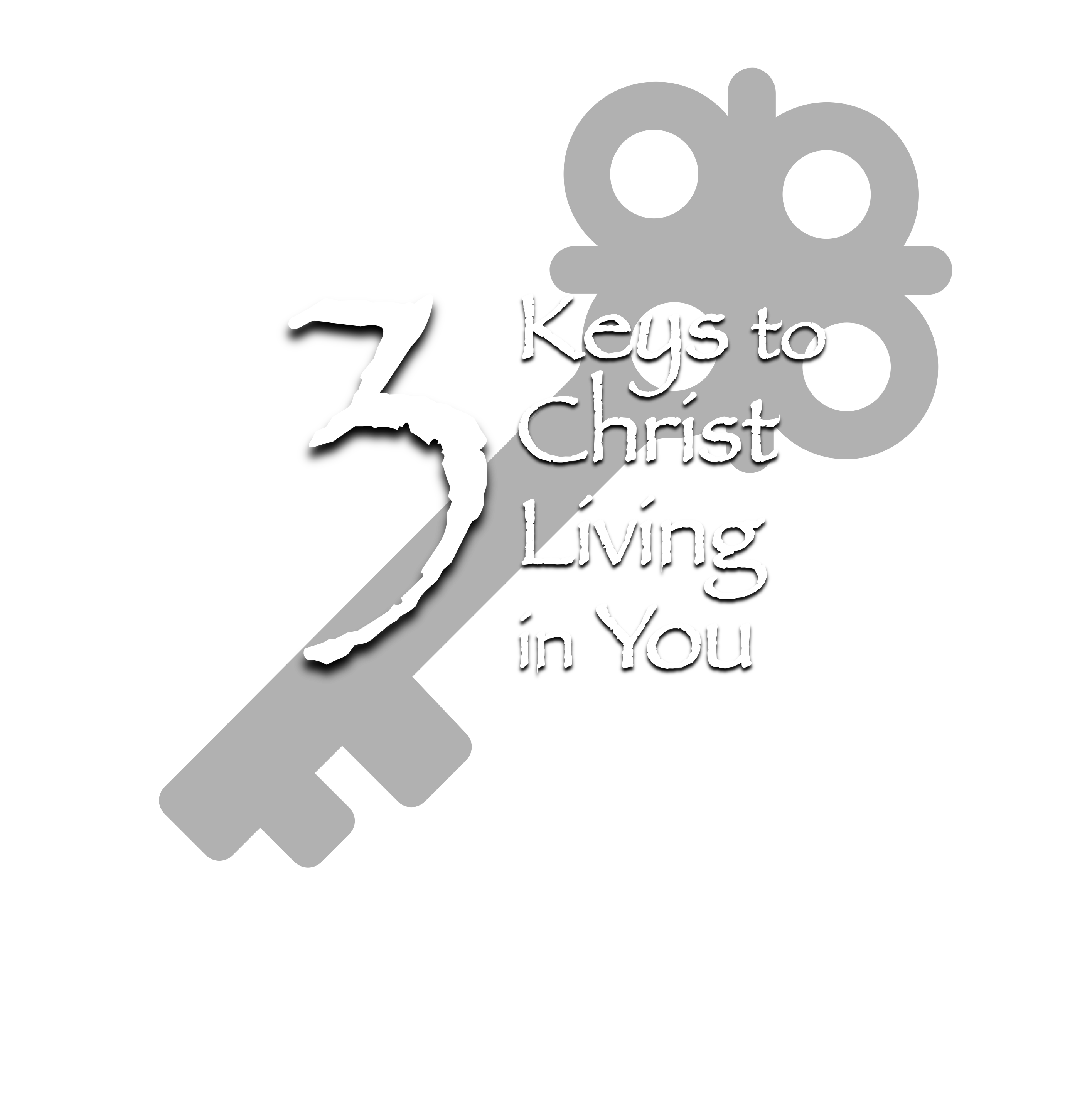 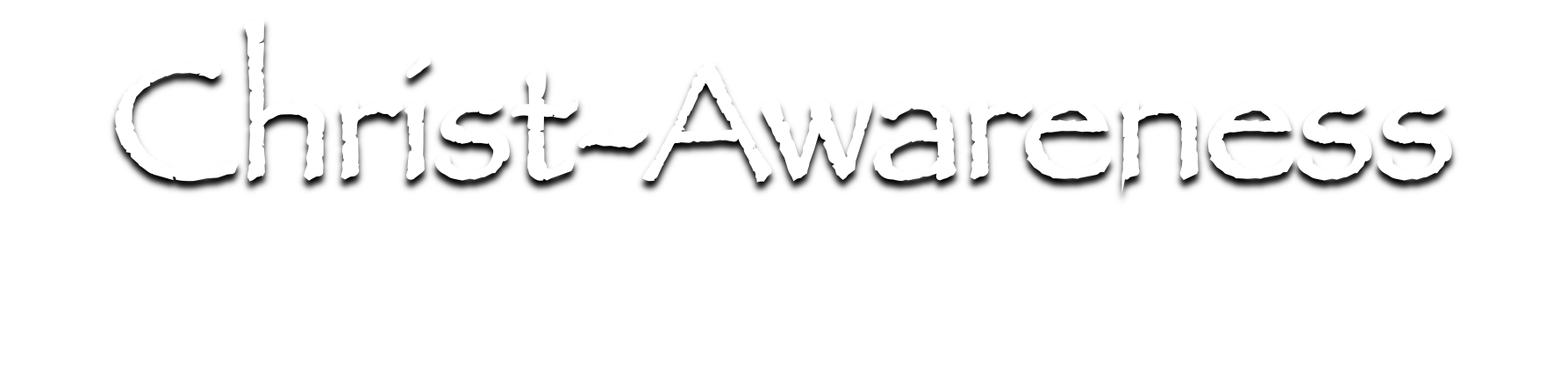 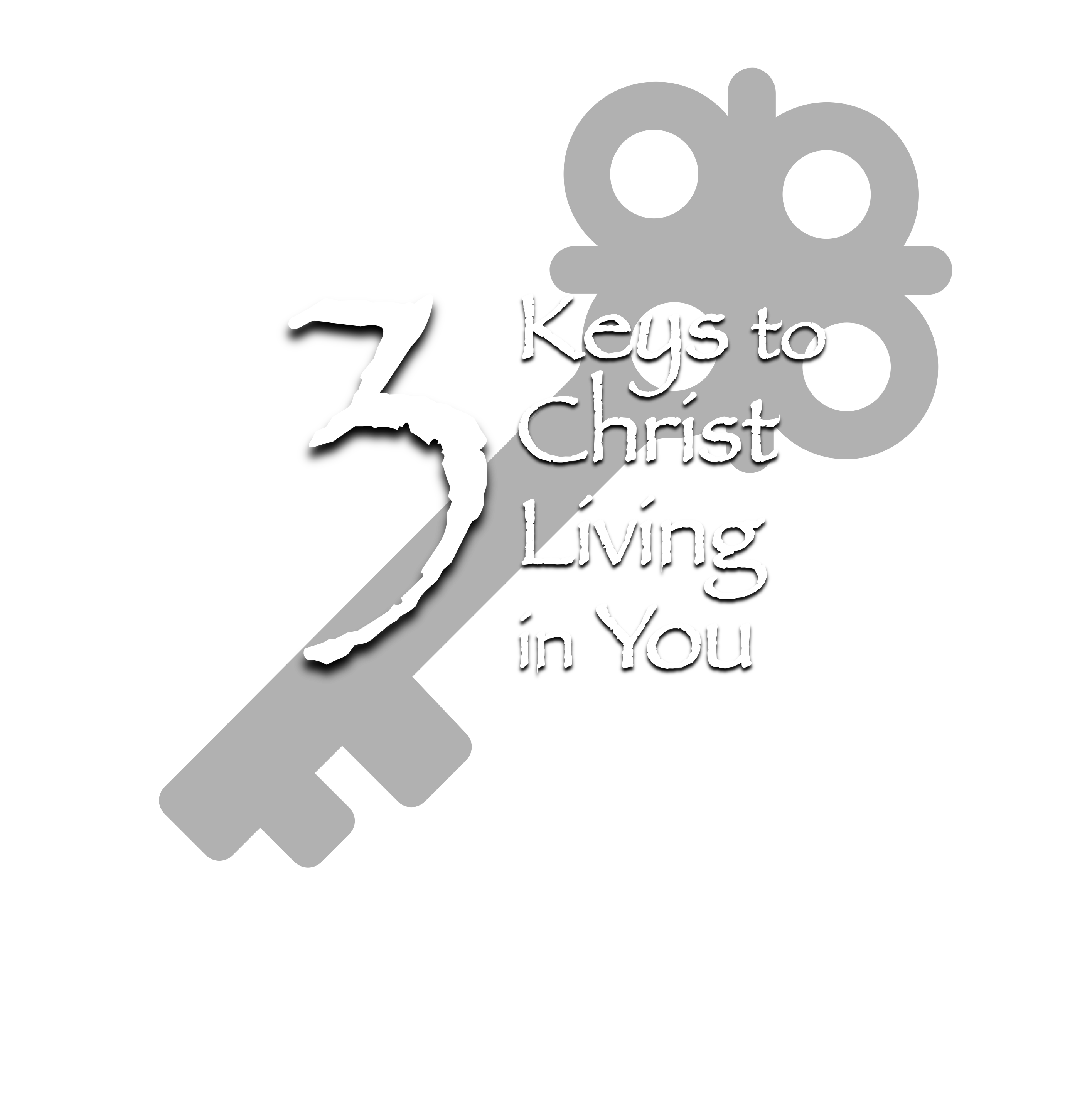 Christ known through gospel truth – Galatians 1:11-12, 15-16; 3:1; 4:13, 16, 19; 5:1-5; 6:2
Peter’s lapse in       Christ-awareness – Galatians 2:11-17
Christ-awareness – Colossians 3:16-17
Relationships, apparel, entertainment, company, activities, time, etc.
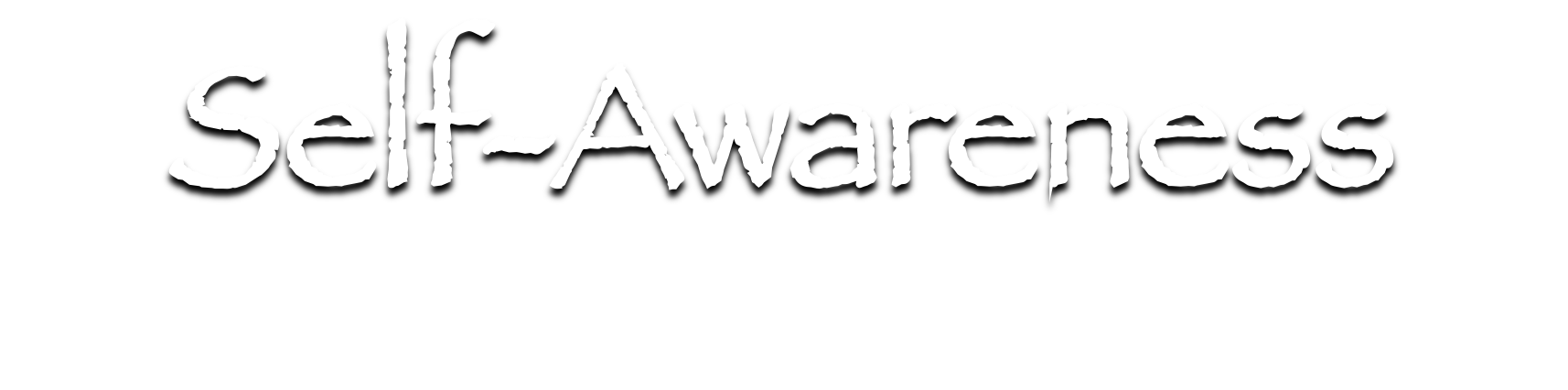 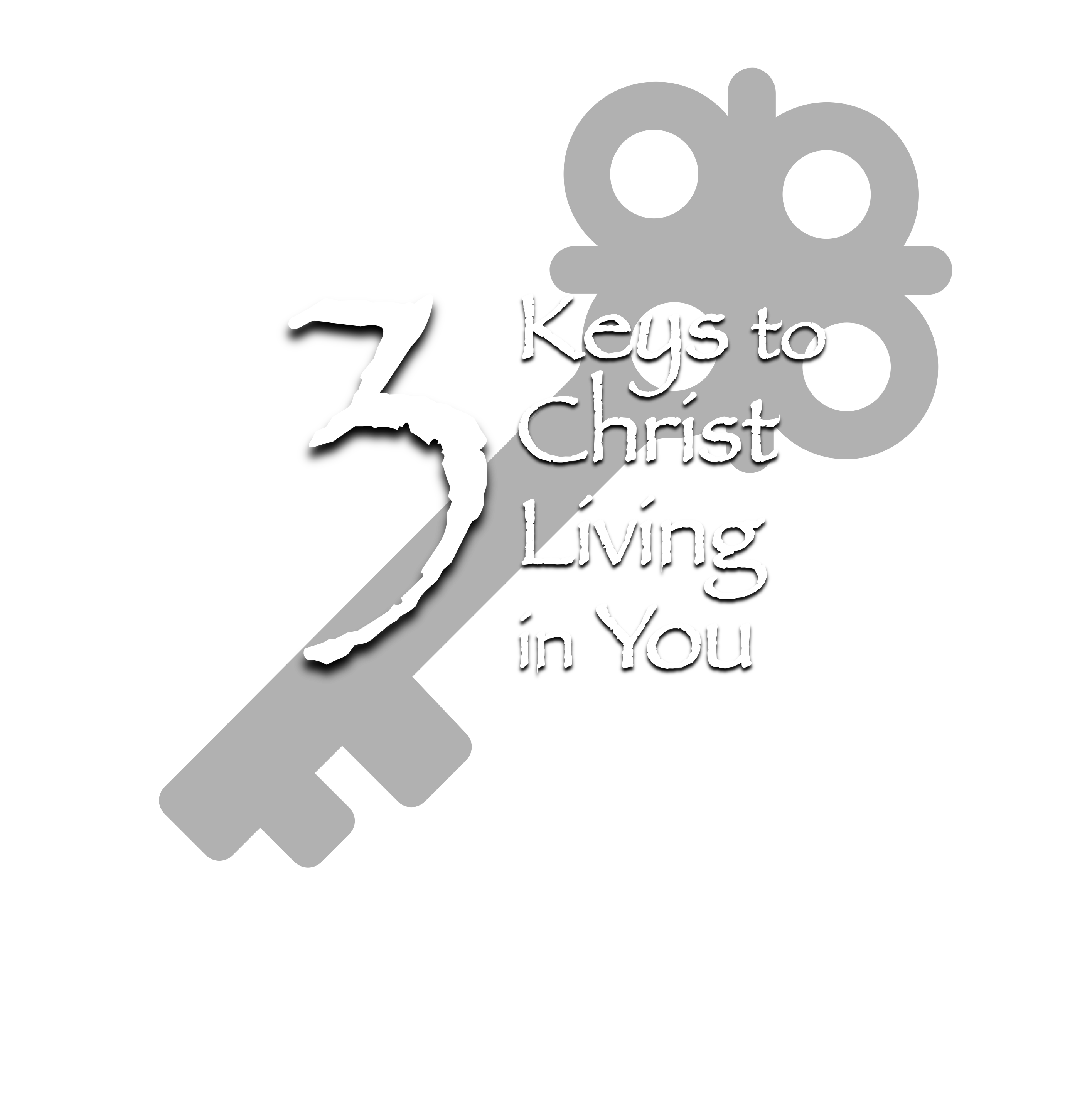 Paul’s argumentation showed the need for   self-awareness – Galatians 2:18-21
David – 2 Samuel 12:5-7
Jews – Romans 2:21-24
Self-examination –           2 Corinthians 13:5
Not blatant sin, but fully living to gospel standard?
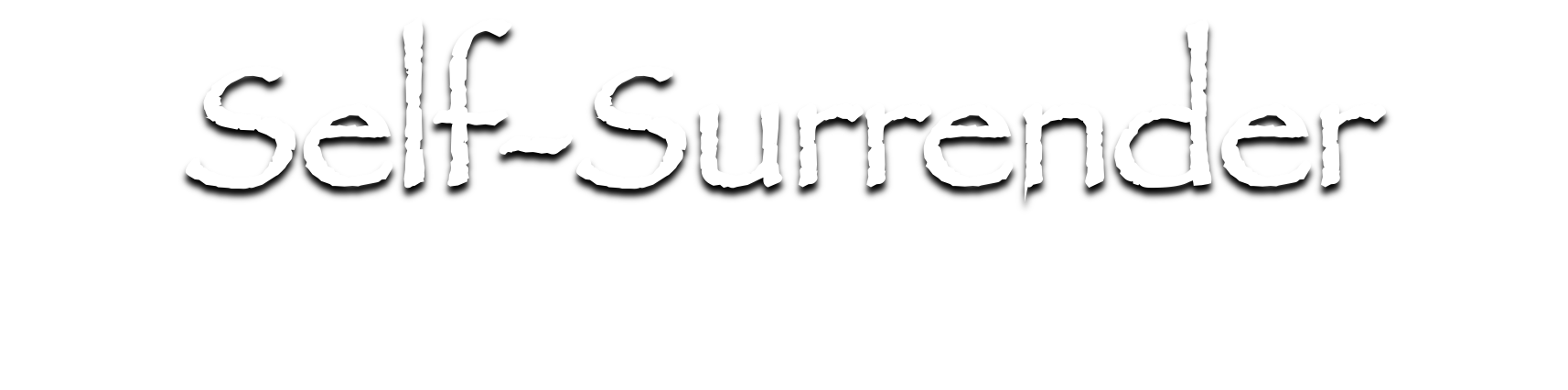 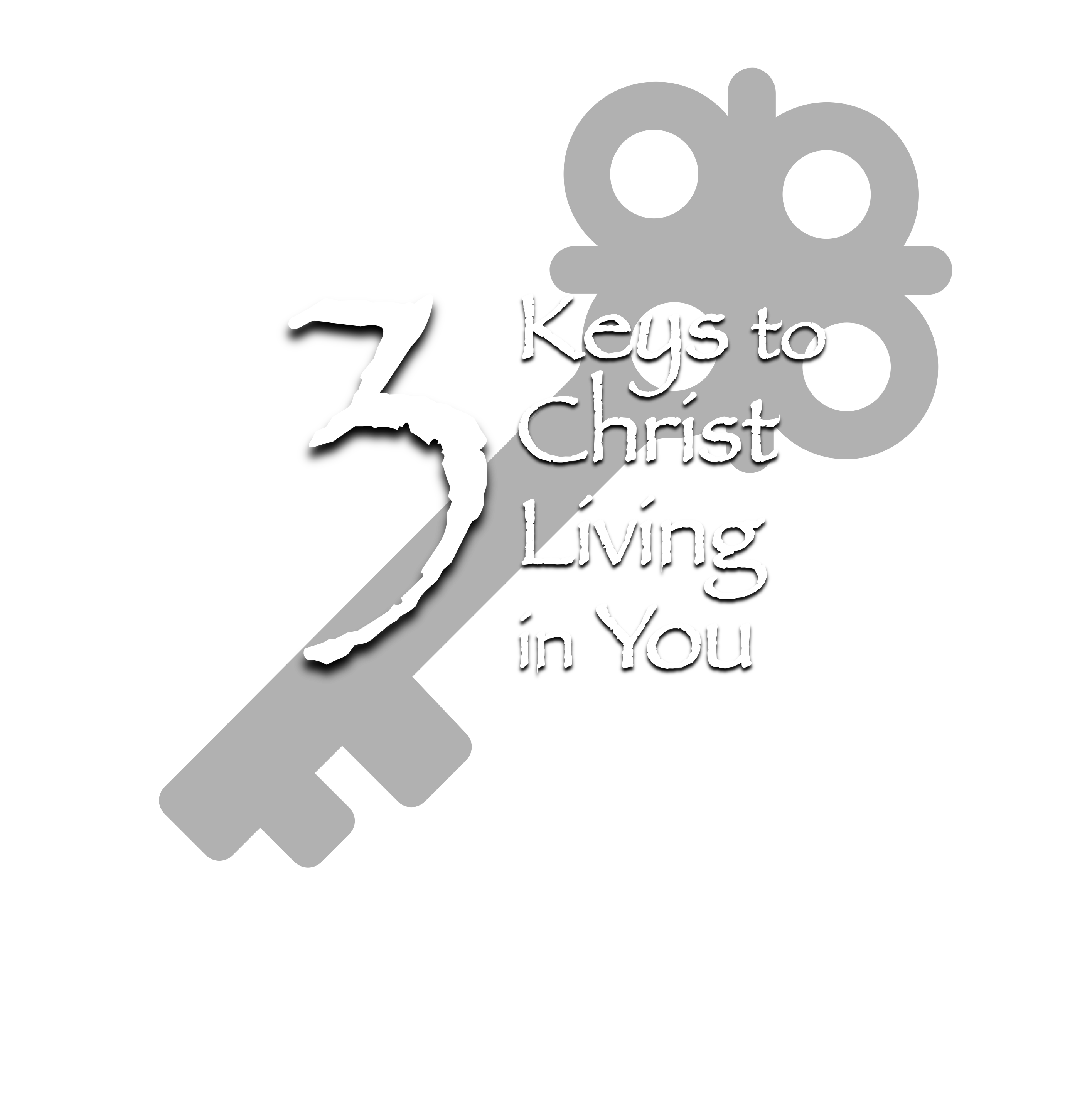 Paul’s language considers full surrender of self to the Lord’s will –    Galatians 2:20
Rich young ruler –    Mark 10:17-22 – spiritually minded/active, but fully surrendered?
Truly following Him? – Luke 14:25-27, 33
With Him? – Matt. 12:30
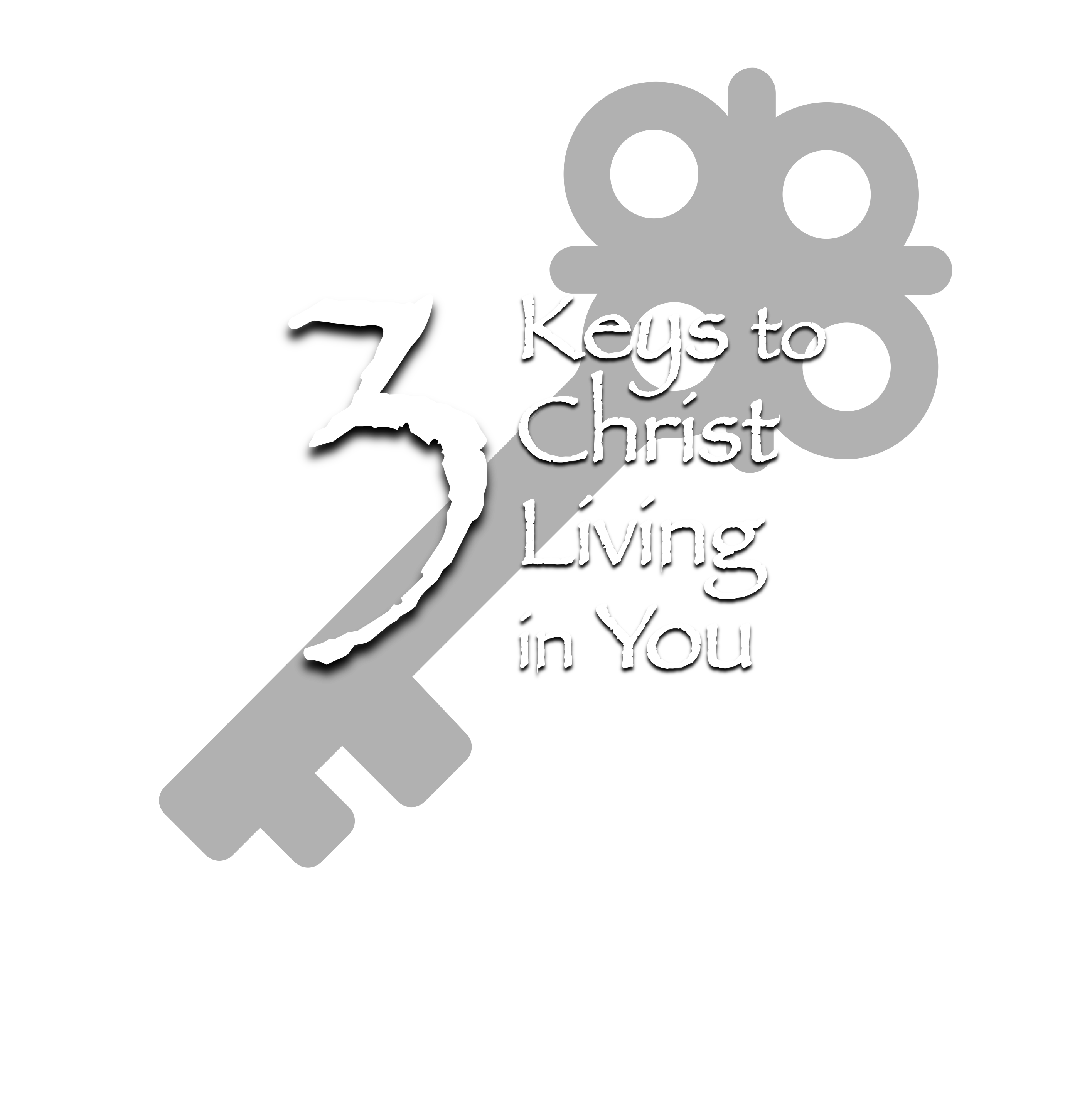